Творческая презентация участника конкурса на тему: «Я – учитель здоровья»
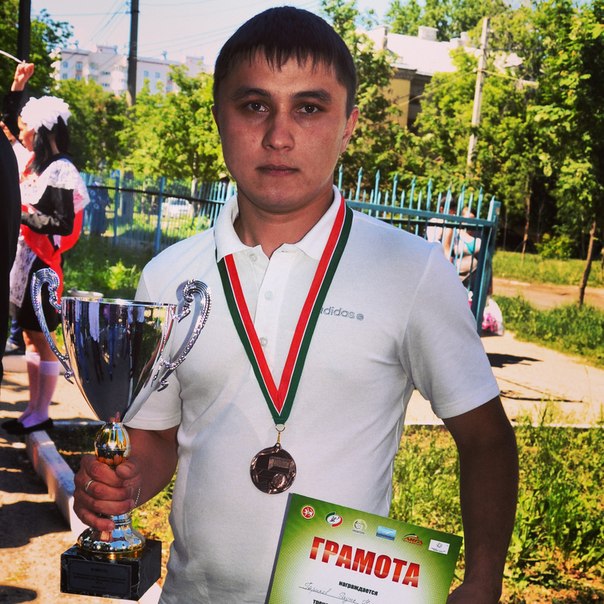 Учителя
 физической культуры
МБОУ Лаишевской
основной
общеобразовательной
школы №3
Гарипова Радиса Нурутдиновича
«Здоровье– это состояние полного душевного, физического и социального благополучия, а не только отсутствие болезней и физических факторов» -
(определение здоровья, данное Всемирной   организацией здоровья)
Актуальность данной темы  обусловлена потребностью человека, общества и государства в здоровьесберегающем образовании, необходимости формирования  позитивного отношения к  здоровью и установки на сохранение, укрепление и развитие собственного здоровья у школьников.Задачи: 1. Способствовать формированию у учащихся необходимых  знаний, умений и навыков по здоровому образу жизни2. Научить использовать полученные знания  здоровьесбережения в повседневной жизни
Чтоб успешно развиваться – надо спортом заниматься
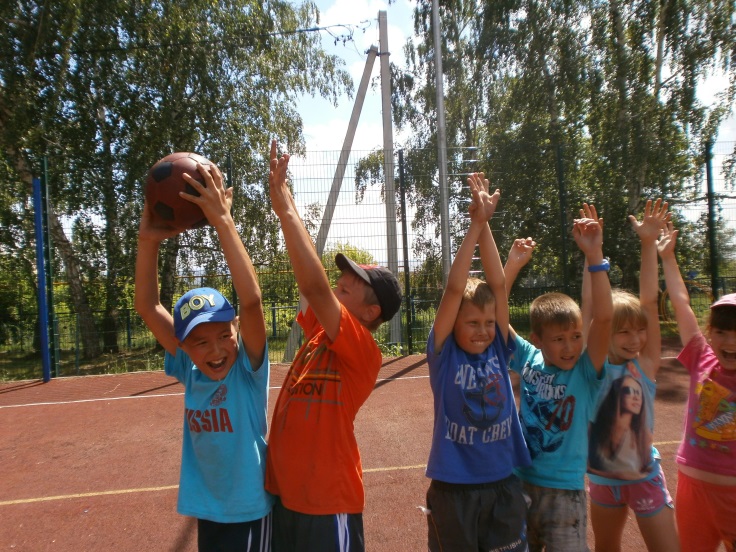 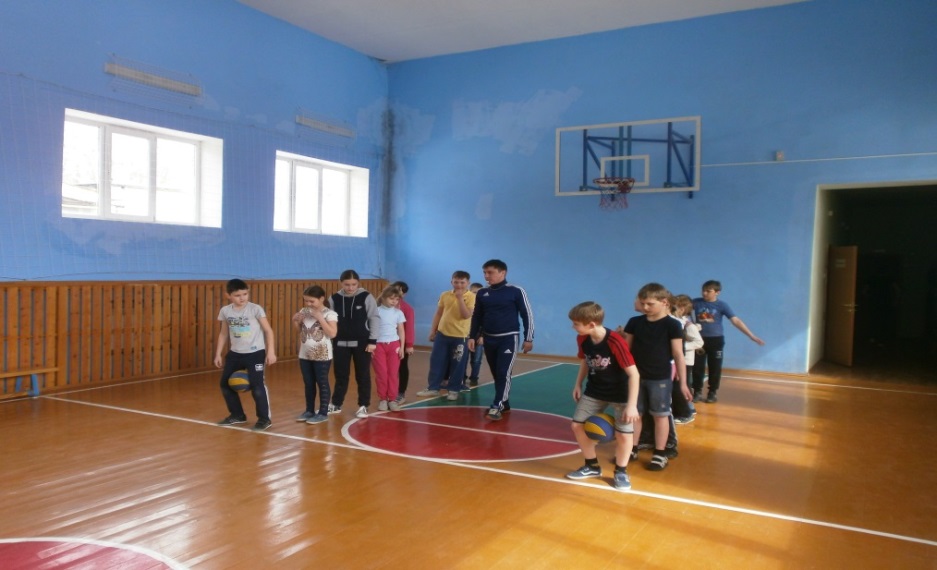 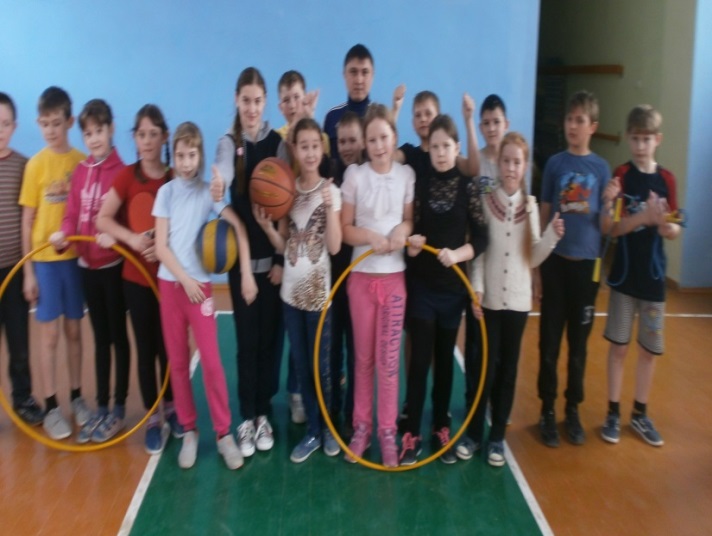 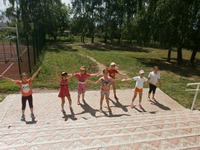 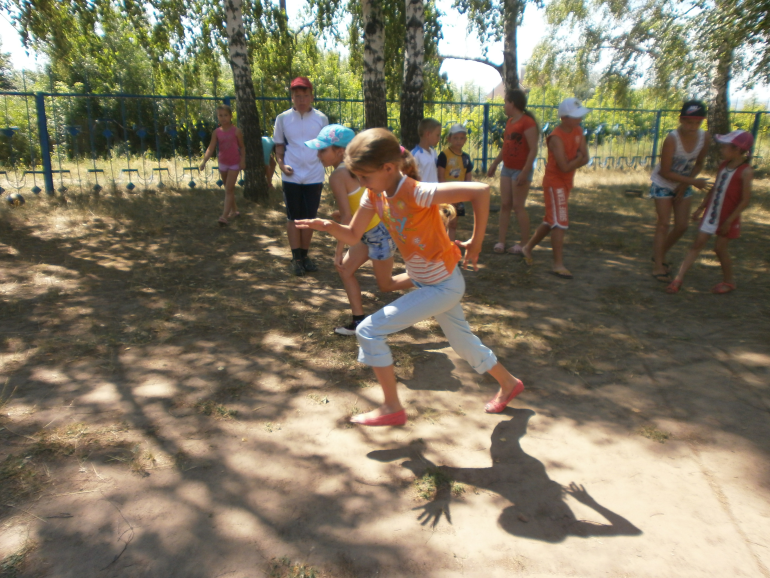 Соблюдать режим двигательной активности во всех видах деятельности
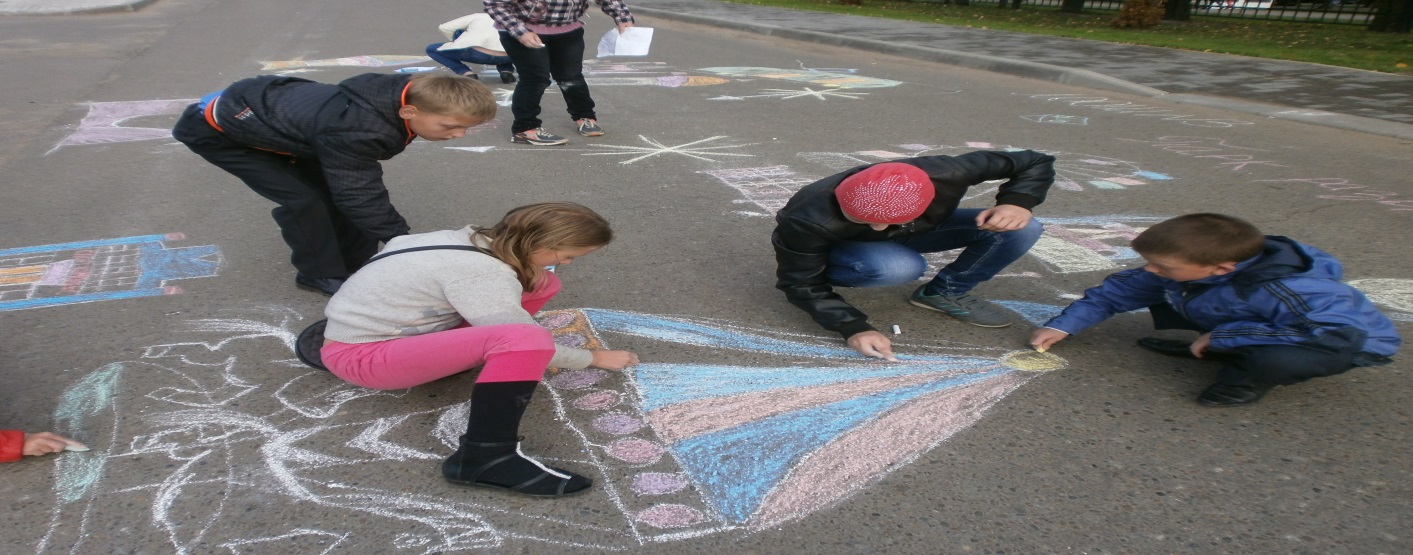 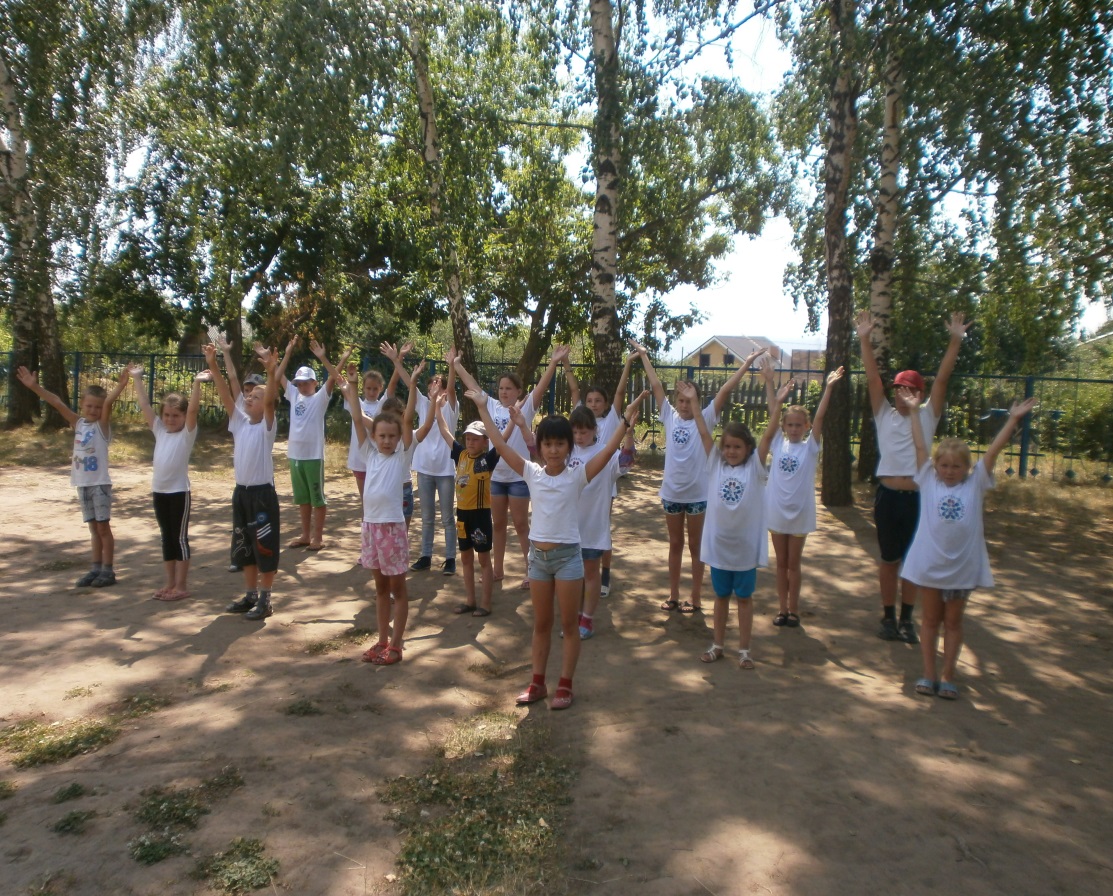 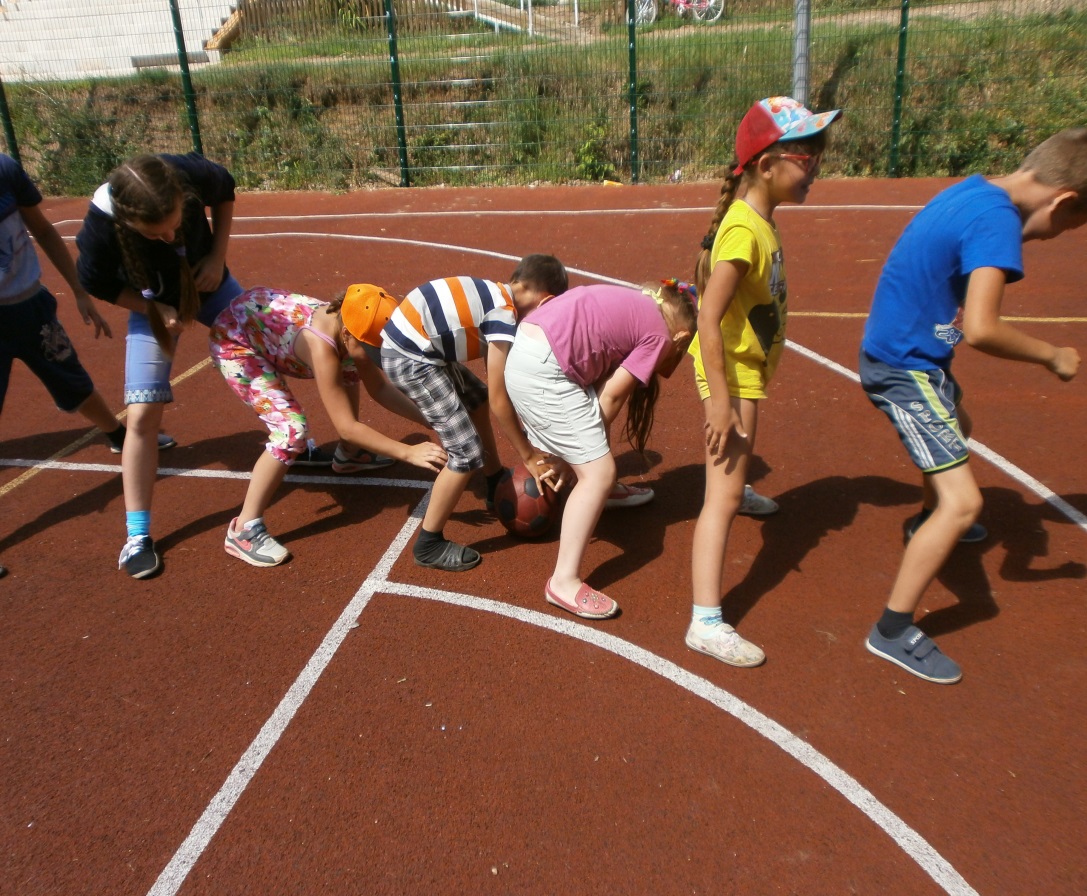 Одним из самых популярных упражнений, рекомендуемых для профилактики, оздоровления является бег, ходьба. Оздоровительный бег является наиболее простым и доступным (в техническом отношении), а потому и самым массовым.
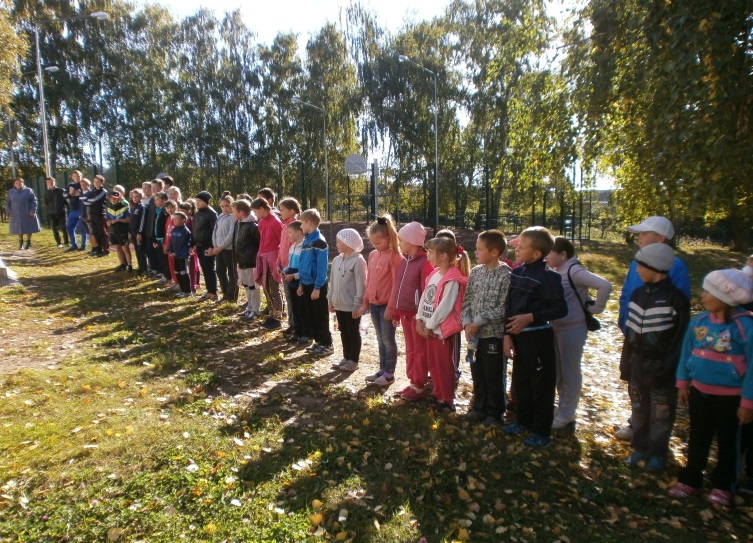 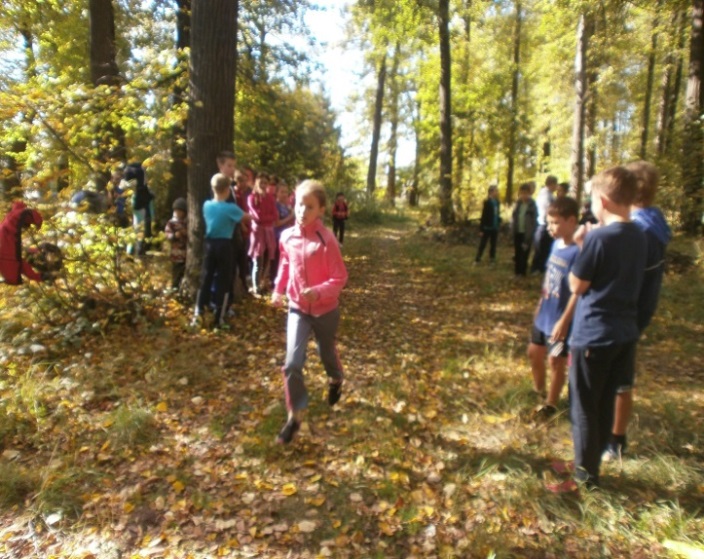 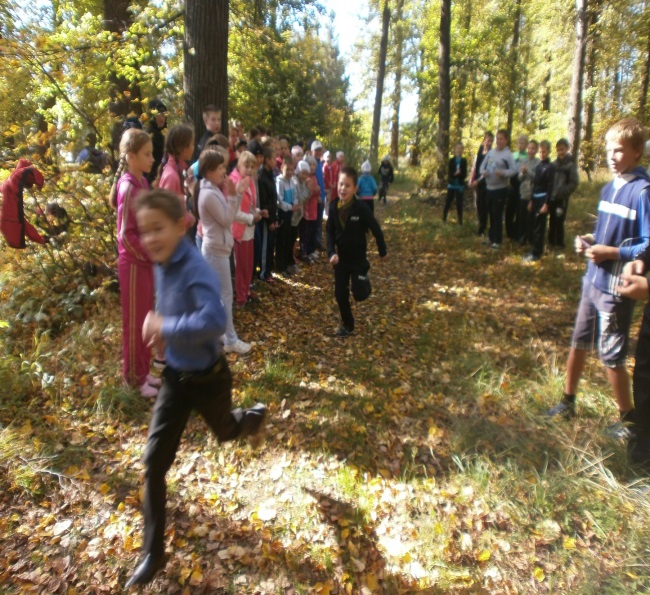 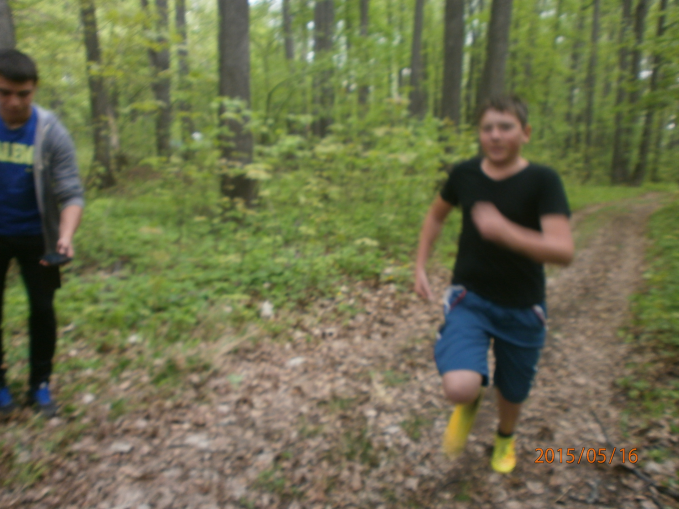 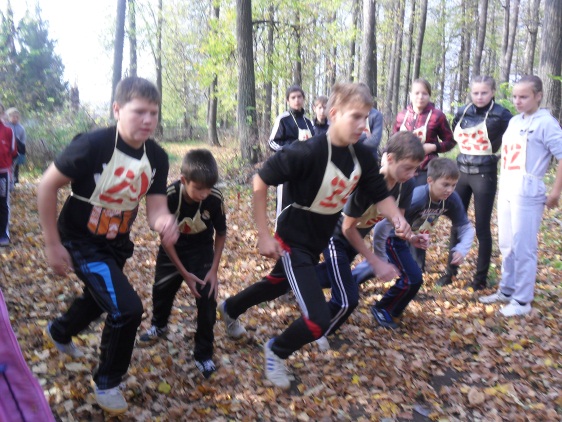 Бег, занятие очень простое
Не требует больших затрат
А польза для здоровья большая
И в жизни все идет на лад.
Эх, зимушка зима…
Лыжный спорт – нелёгкая работа. 
А сказать точнее – тяжкий труд. 
Ну а по душе кому, охота 
Заниматься им, тот значит крут.
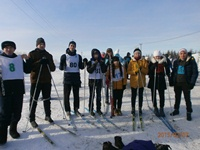 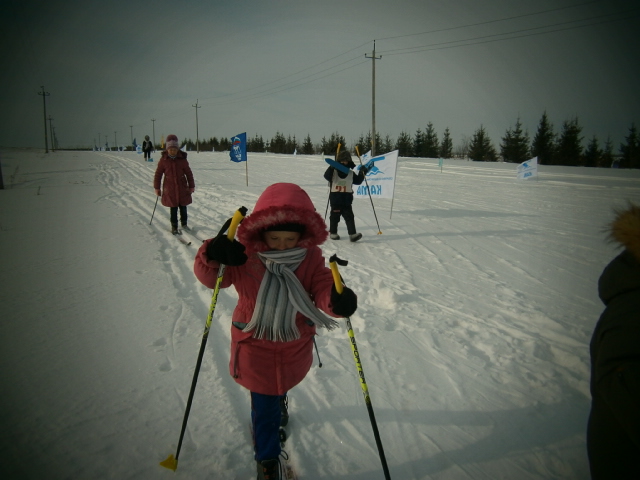 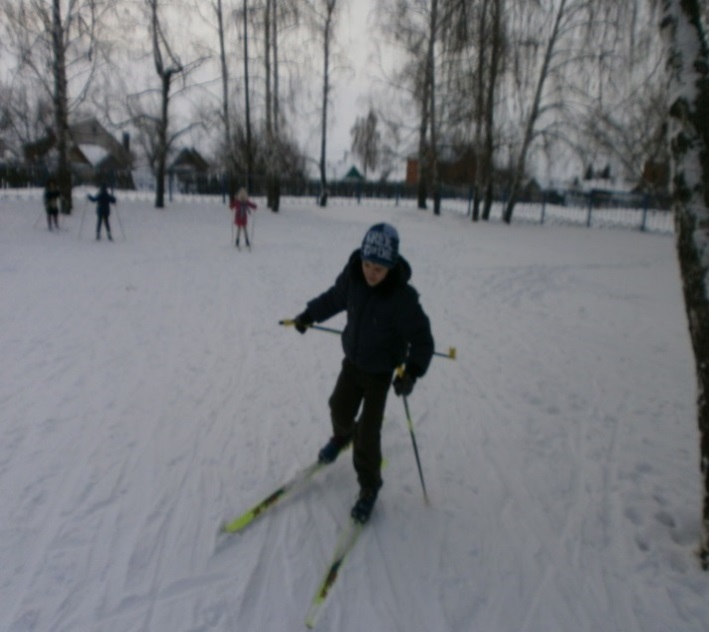 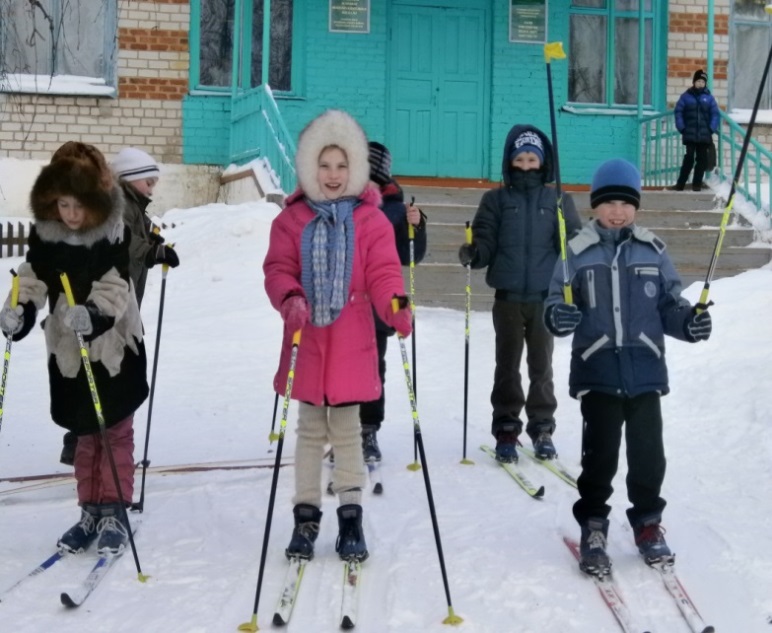 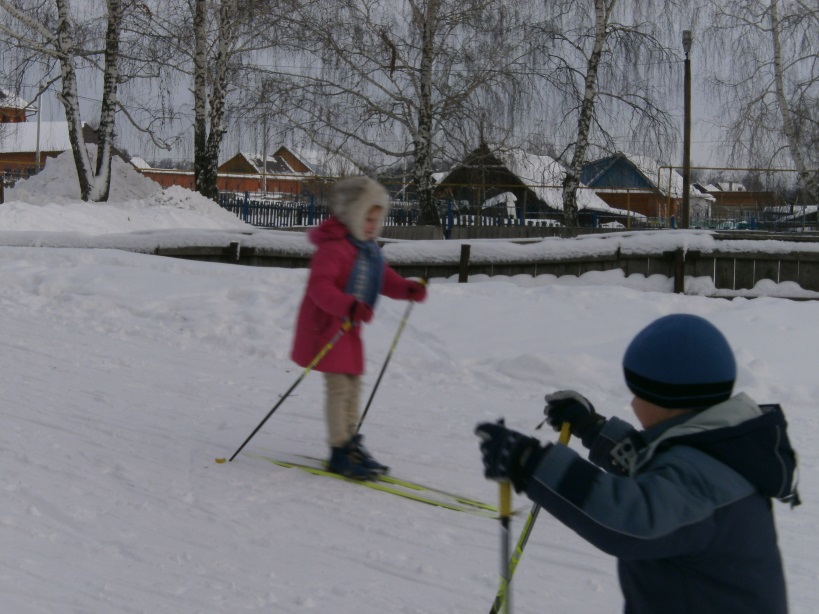 В народе говорят: «Кто день пропустил зарядку  -  тот на день постарел».
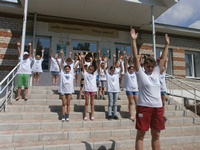 Мы зарядкой заниматься
Начинаем по утрам.
Пусть болезни нас бояться,
Пусть они не ходят к нам.
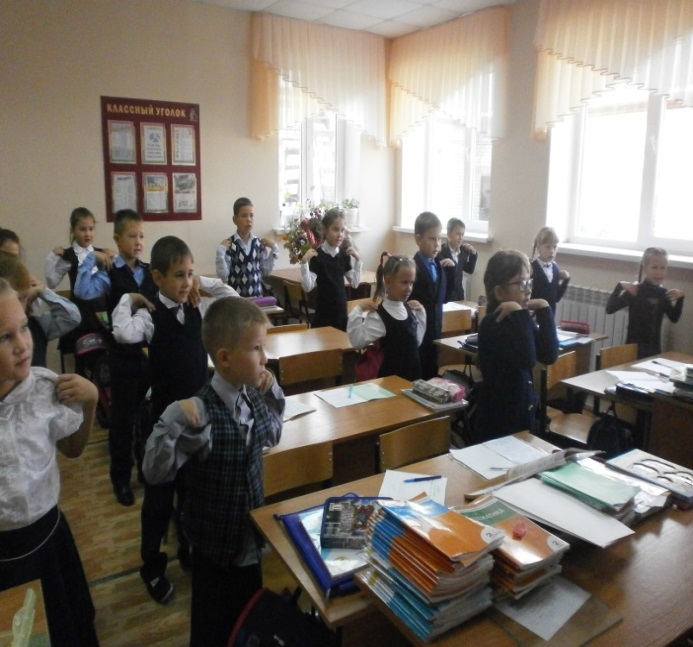 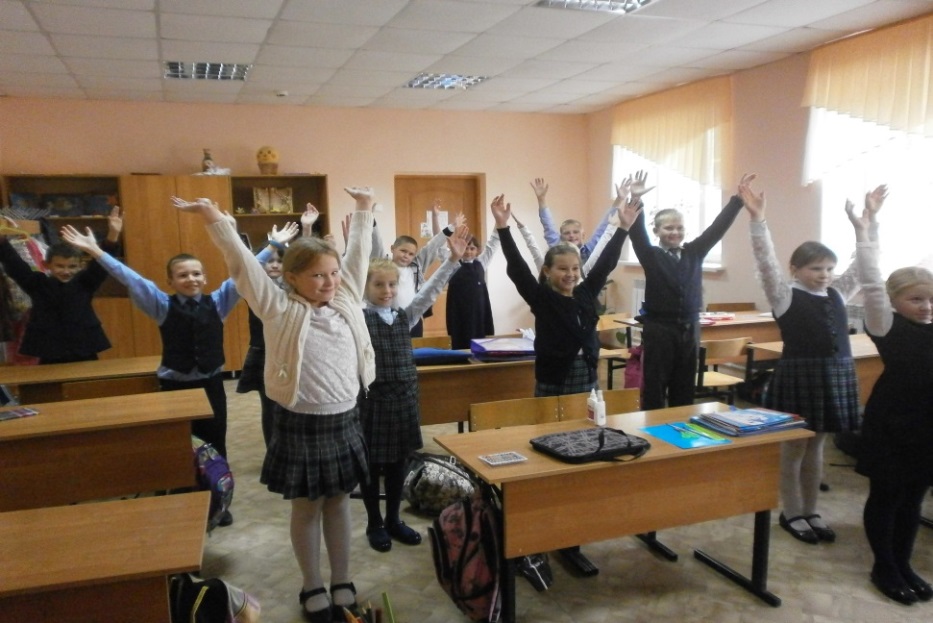 Пока свободою горим,Пока сердца для чести живы,Мой друг, отчизне посвятимДуши прекрасные порывы!
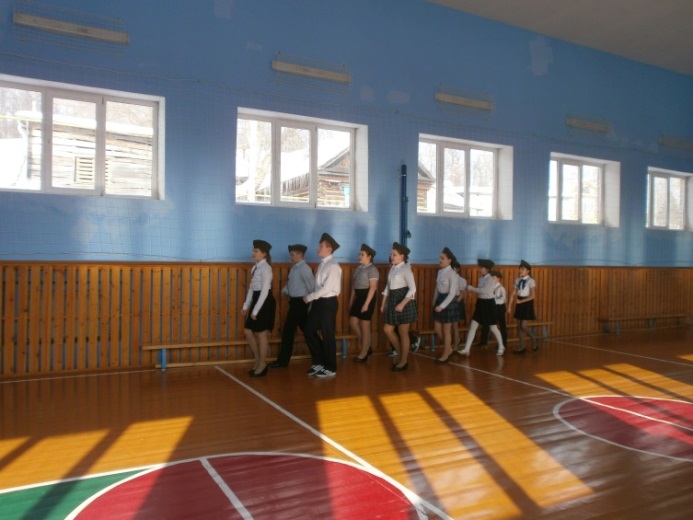 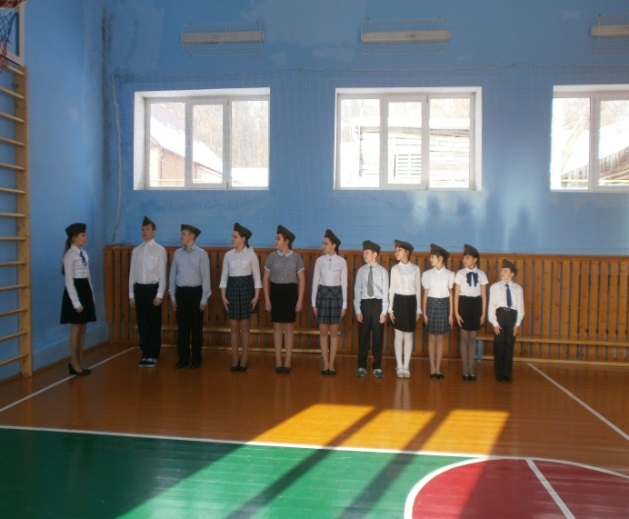 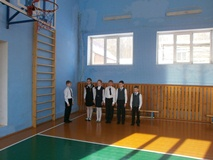 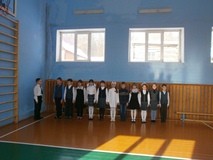 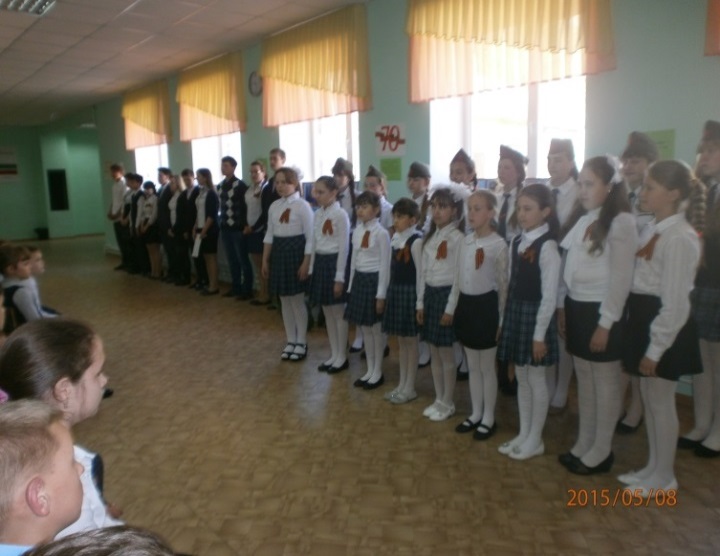 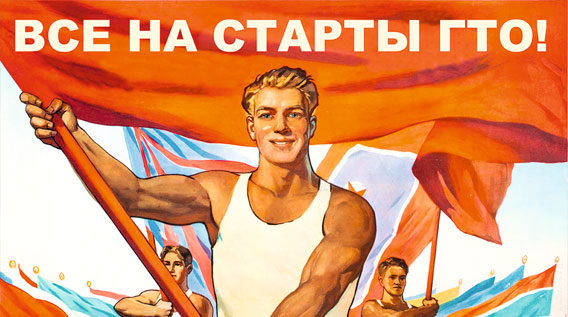 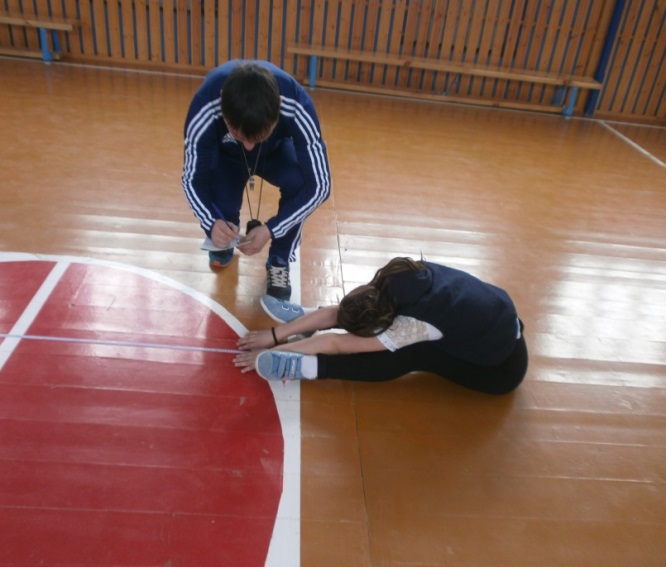 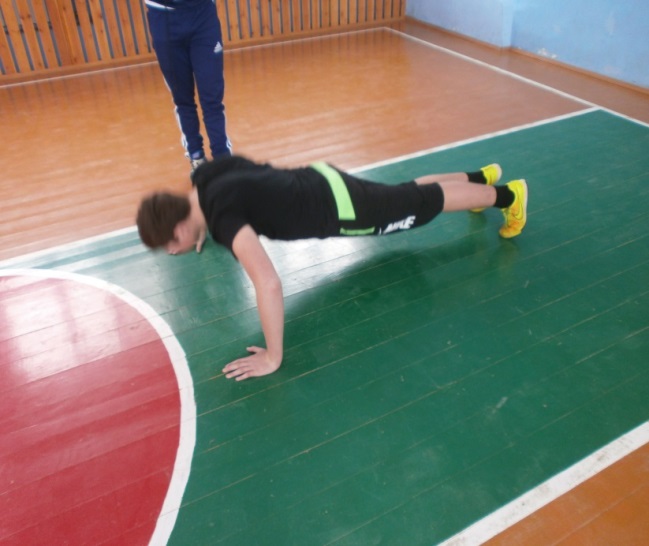 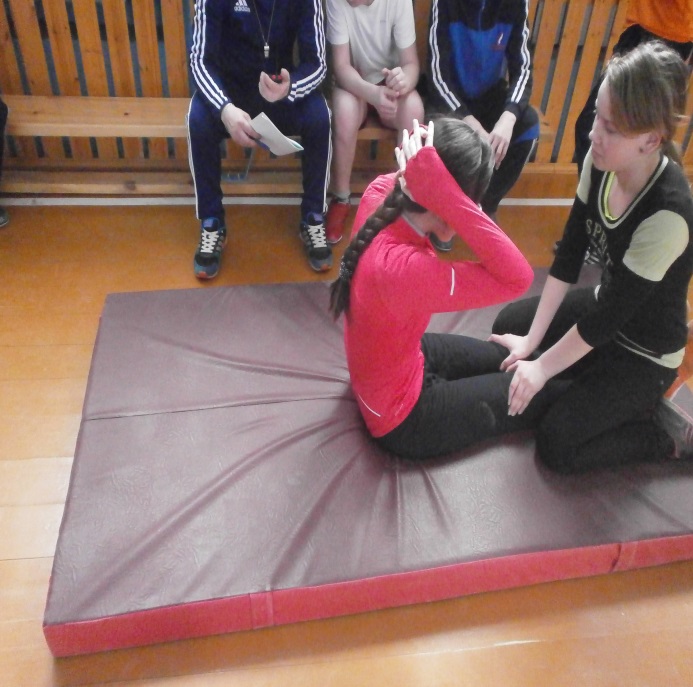 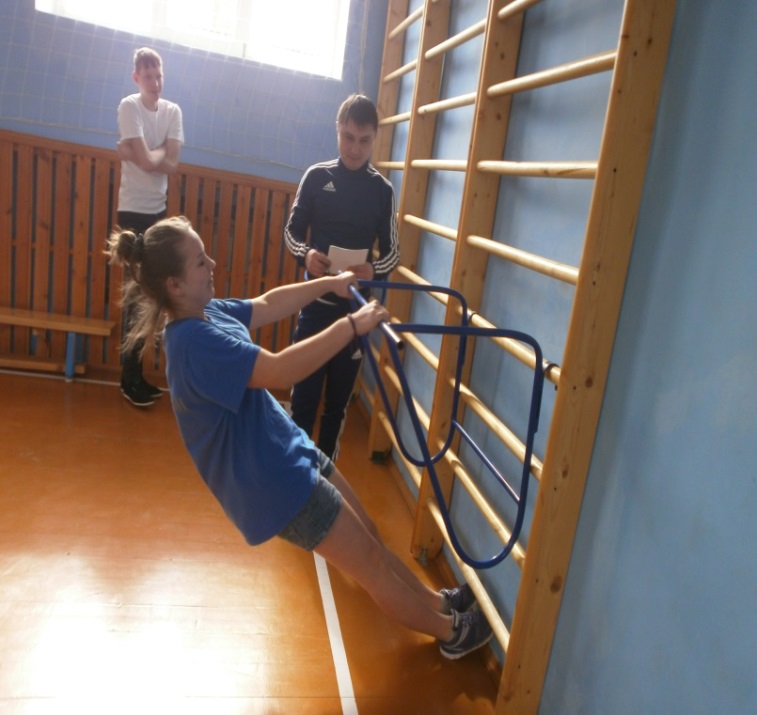 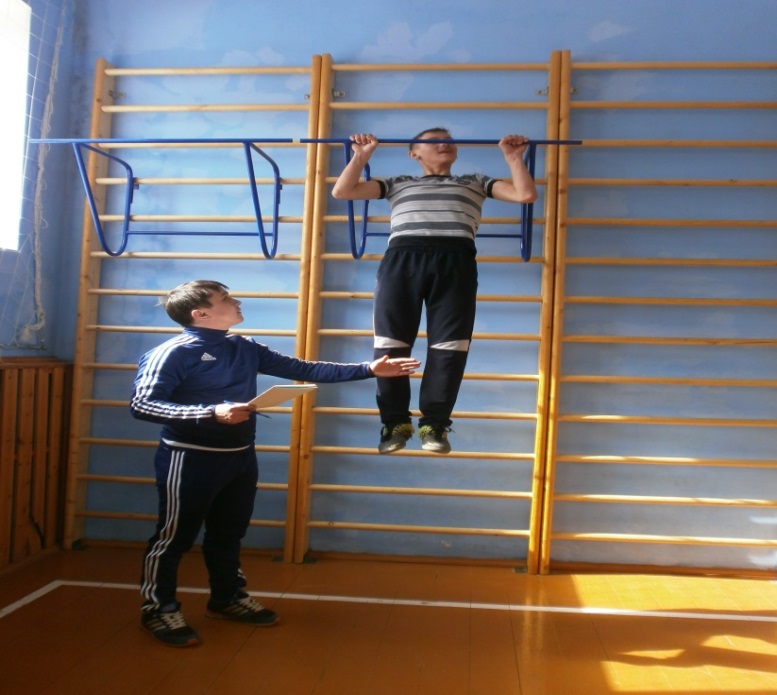 Мы знаем наших чемпионов!!!
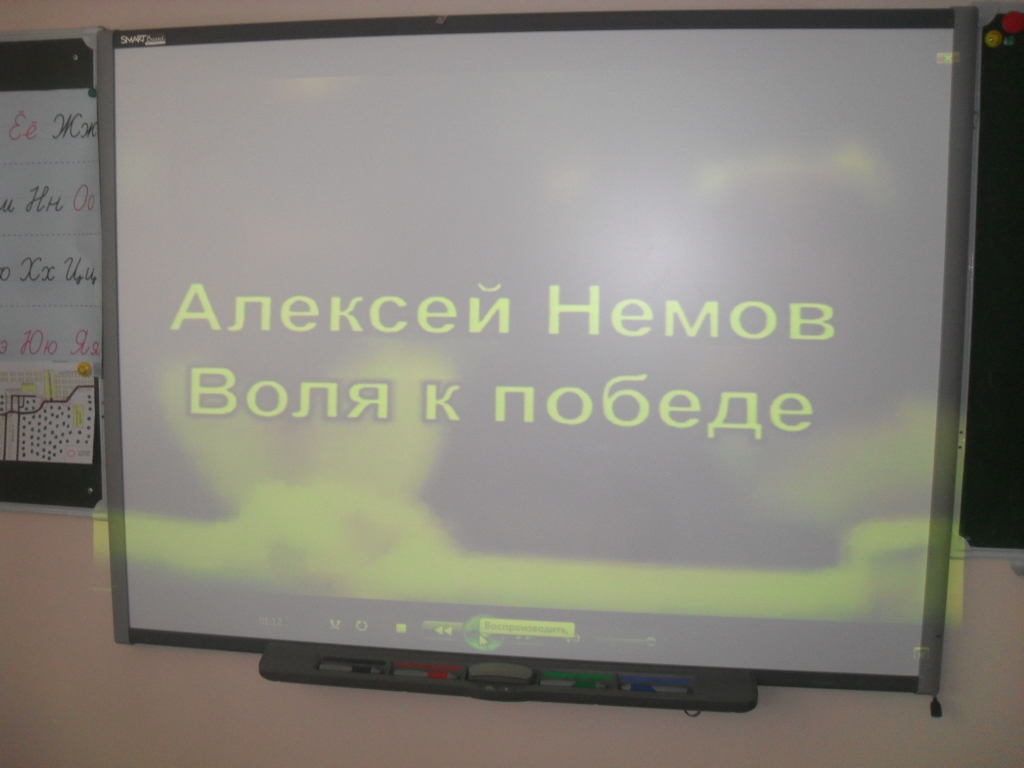 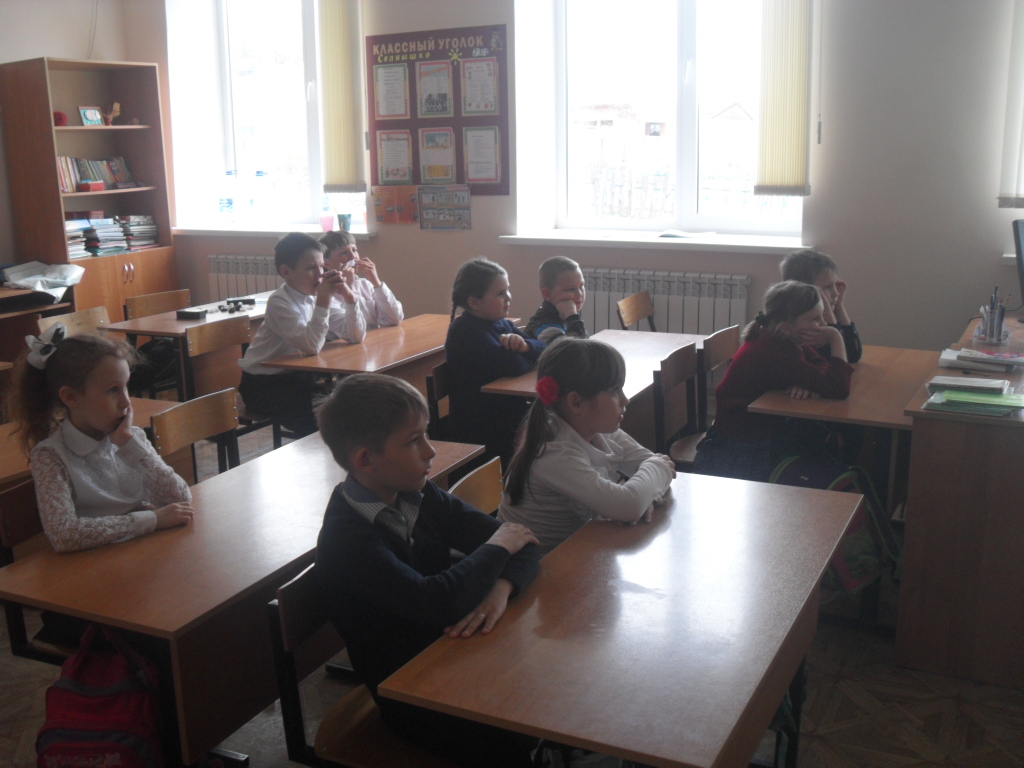 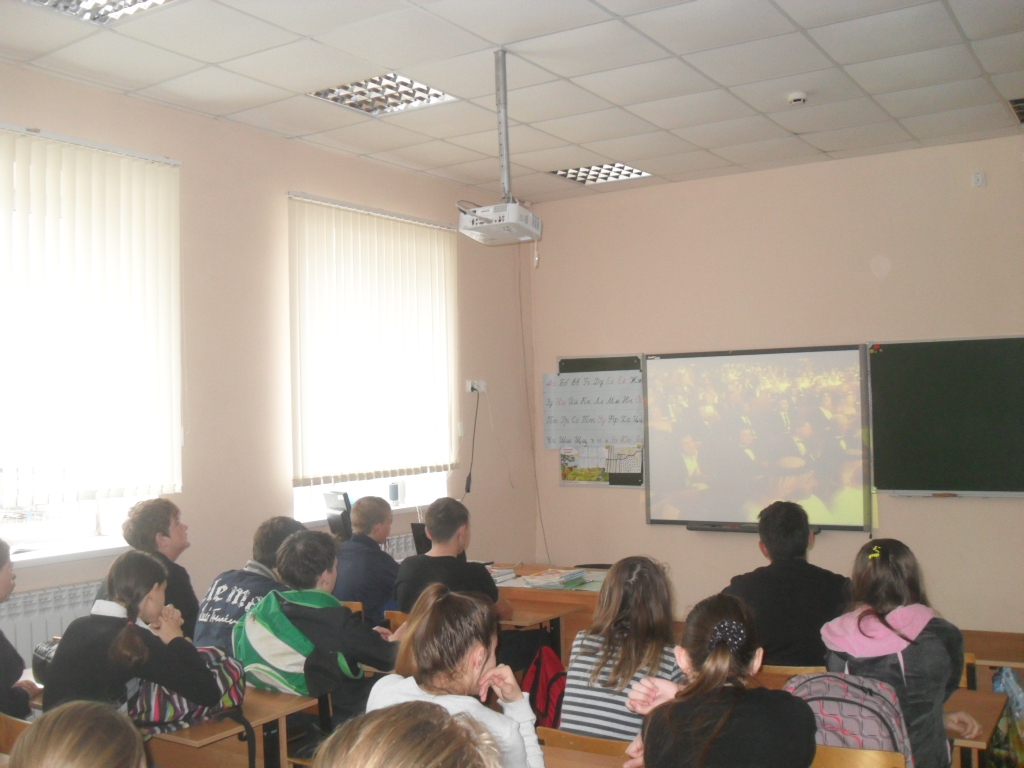 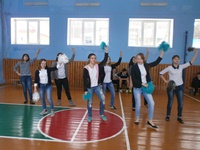 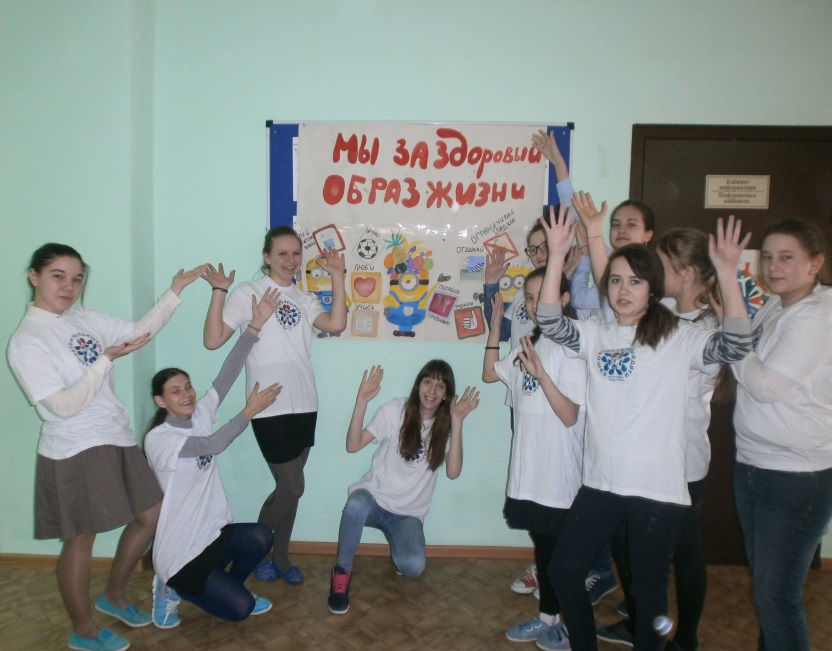 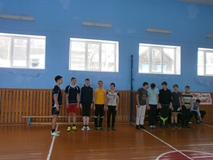 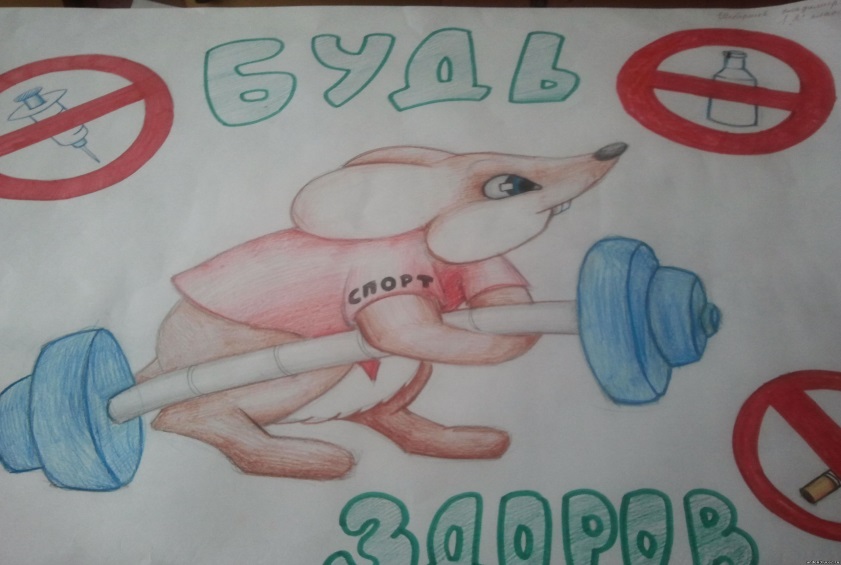 Спорт – путь к здоровью Всемирный день здоровья наша школа по традиции отмечает спортивными соревнованиями
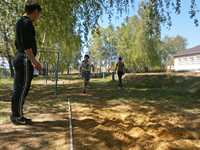 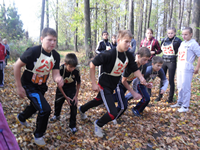 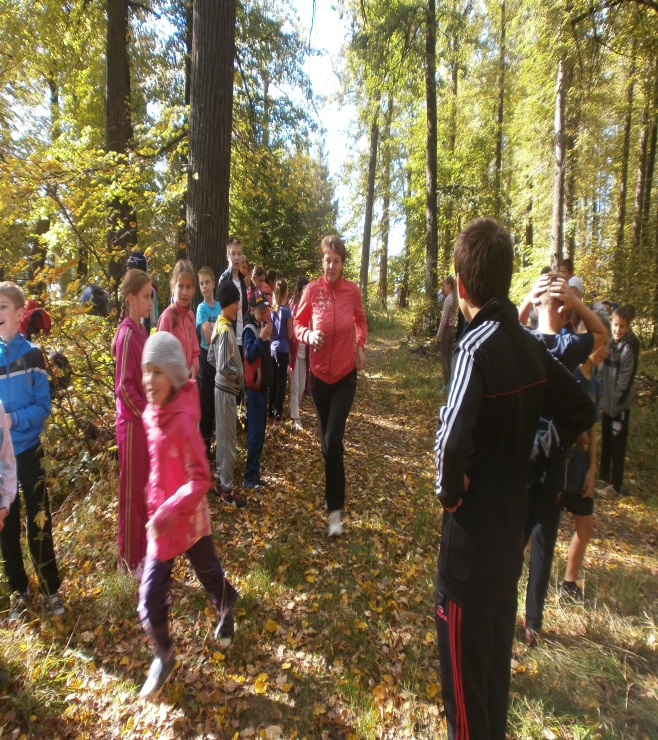 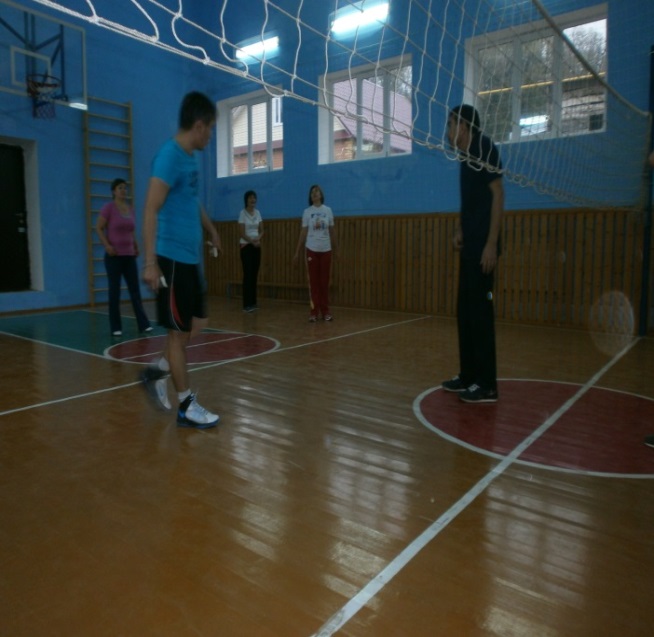 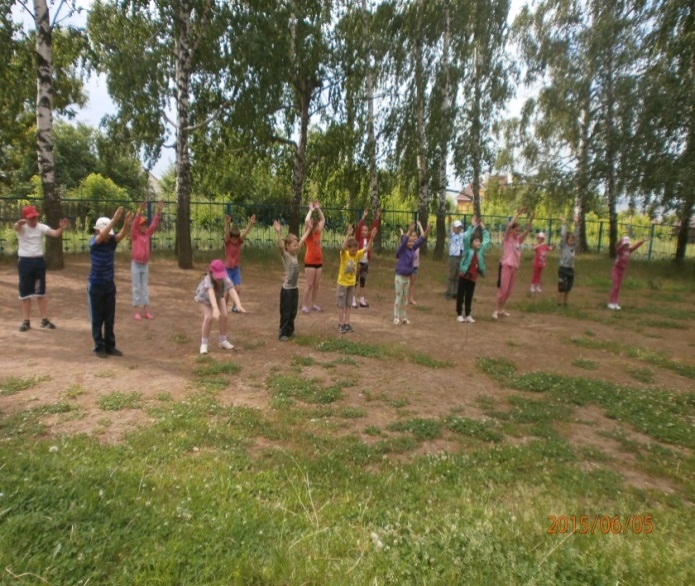 Наши успехи в спорте
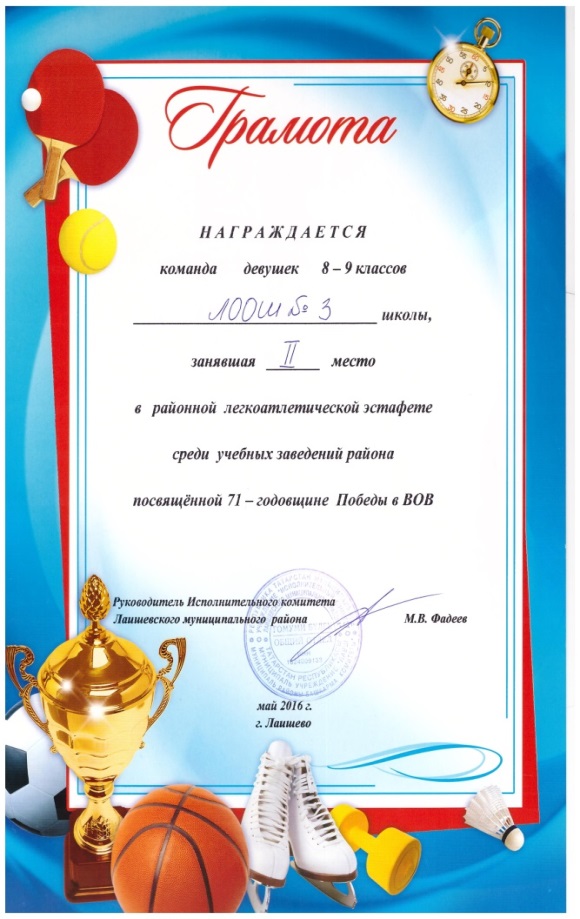 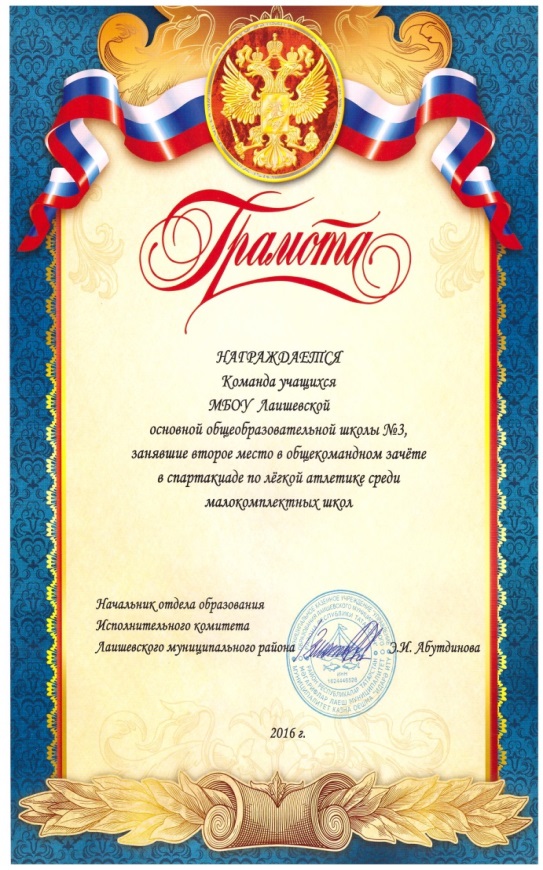 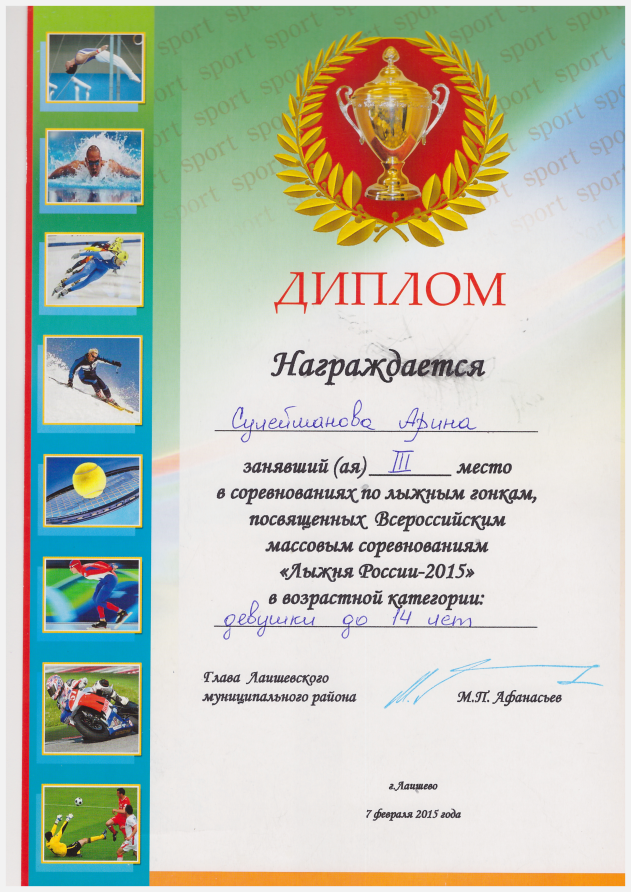 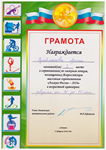 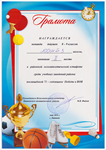 Собственное здоровье и здоровьесберегающее поведение
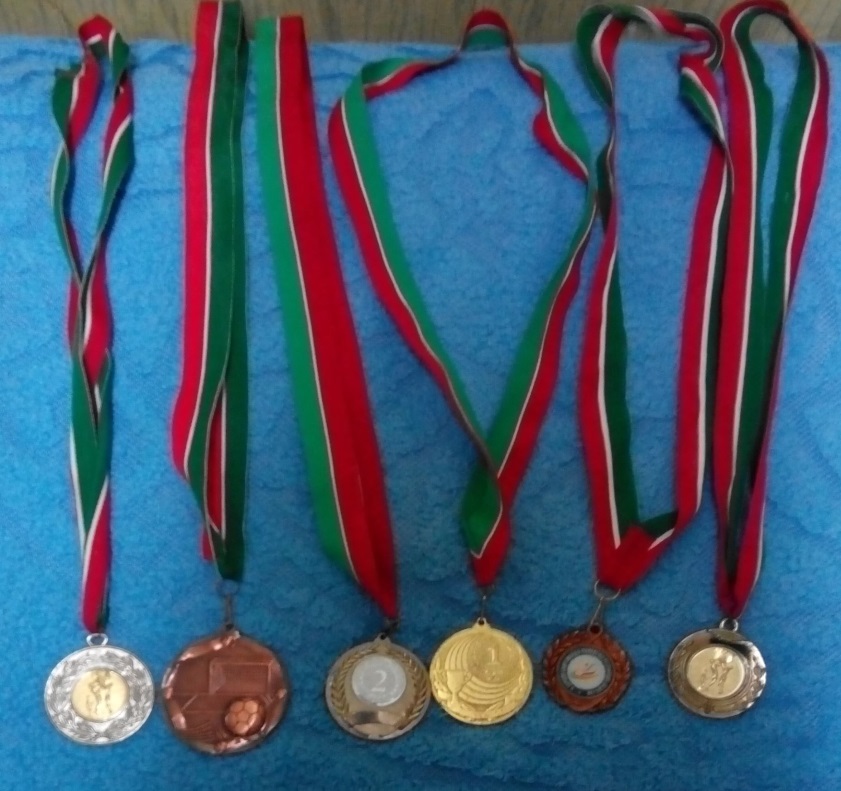 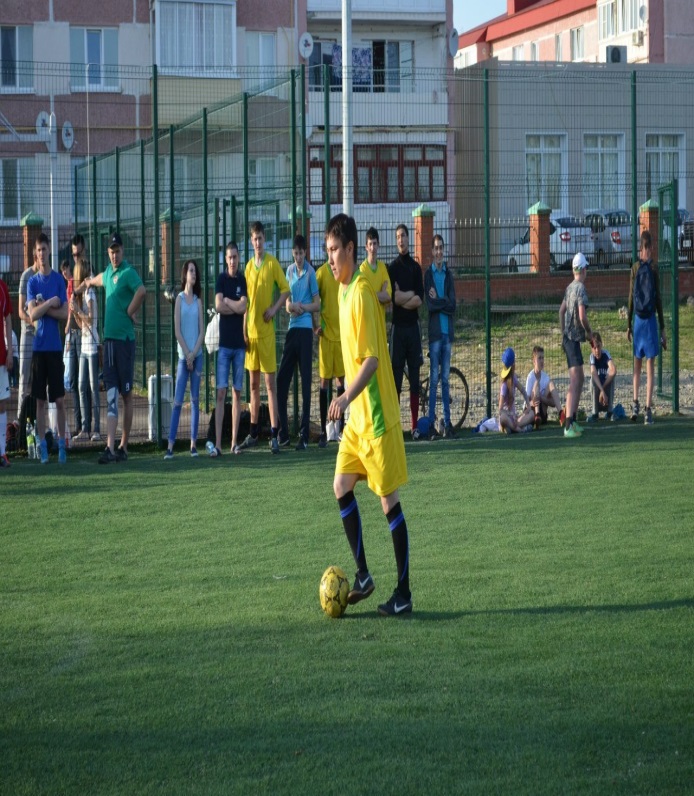 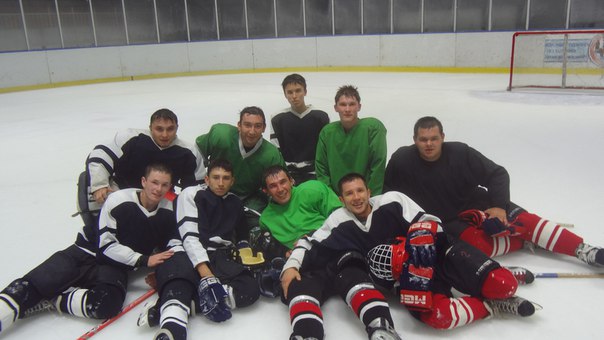 «Мы живем в мире, в котором люди гораздо больше знают об устройстве автомобиля или о работе компьютера, чем о том, что происходит внутри их собственного организма»

                            
  Тревор Уэнстон
Заключение  Я – учитель здоровья. Моя цель - научить детей быть здоровыми и достойными гражданами России.
Здоровые дети – здоровая Россия!